Tiết 114,115:  Văn bản: MÙA XUÂN NHO NHỎ
                                                                              -Thanh Hải-
I. Giới thiệu chung
1. Tác giả
- Thanh Hải (1930- 1980) tên khai sinh Phạm Bá Ngoãn, quê ở Thừa Thiên- Huế. 
-– Ông là một trong những cây bút có công xây dựng nền văn học Cách mạng ở miền Nam từ những ngày đầu.
-Phong cách thơ: chân thành, bình dị,nhẹ nhàng nhưng lại thấm đẫm triết lí sống, thể hiện tình yêu thiên nhiên, cuộc sống.
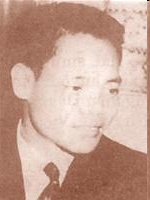 Tiết 114,115:  Văn bản: MÙA XUÂN NHO NHỎ
                                                                              -Thanh Hải-
I. Giới thiệu chung
1. Tác giả
- Thanh Hải (1930- 1980) tên khai sinh Phạm Bá Ngoãn, quê ở Thừa Thiên- Huế. 
-– Ông là một trong những cây bút có công xây dựng nền văn học Cách mạng ở miền Nam từ những ngày đầu.
-Phong cách thơ: chân thành, bình dị,nhẹ nhàng nhưng lại thấm đẫm triết lí sống, thể hiện tình yêu thiên nhiên, cuộc sống.
2. Tác phẩm
- Sáng tác tháng 11/1980, khi nhà thơ đang nằm trên giường bệnh- không bao lâu trước khi qua đời.
II. Đọc – hiểu văn bản
1. Đọc chú thích
Mời các em nghe bài hát Mùa xuân nho nhỏ 
( Sáng tác: Trần Hoàn; Thơ: Thanh Hải; 
Thể hiện: Nghệ sĩ Thanh Nga )
https://www.youtube.com/watch?v=sqrlck2_6Eg
2. Kết cấu- bố cục:
 + Thể loại: Thơ 5 chữ ( thơ ngũ ngôn )
+ Bố cục: 4 phần
- Phương thức biểu đạt: Biểu cảm kết hợp với miêu tả và bình luận 
3. Phân tích:
a. Cảm xúc trước mùa xuân thiên nhiên, đất trời.
- Hình ảnh: dòng sông xanh, hoa tím biếc
- Âm thanh: tiếng chim chiền chiện hót vang trời
- ĐT "Mọc" + Đảo ngữ 
- NT ẩn dụ qua sự chuyển đổi cảm giác
-> Hình ảnh mới lạ giàu chất tạo hình. sức sống mãnh liệt, sự bừng dậy của thiên nhiên, đất trời vào xuân
Câu hỏi thảo luận  
? Hình ảnh mùa xuân của thiên nhiên, đất trời được phác hoạ qua những hình ảnh nào? 
? Nhận xét gì về cấu tạo ngữ pháp ở hai câu thơ đầu và hình ảnh thơ trong khổ thơ thứ nhất? 
? Trước khung cảnh mùa xuân tươi đẹp đó, cảm xúc của tác giả ntn?  Tác giả cảm nhận mùa xuân bằng những giác quan nào?
?Em  cảm nhận gì về bức tranh mùa xuân trong khổ thơ thứ nhất?
Bằng vài nét phác hoạ qua hình ảnh, âm thanh màu sắc, với niềm say sưa, ngây ngất, nhà thơ đã vẽ lên vẻ đẹp sống động, tươi thắm của  thiên nhiên đất trời lúc vào xuân.
b. Cảm xúc trước mùa xuân đất nước.
- Người cầm súng- lộc giắt đầy lưng 
-  Người ra đồng – lộc trải dài
- Tất cả: hối hả, xôn xao
-> lực lượng biểu trưng cho nhiệm vụ chiến đấu bảo vệ đất nước
-> Lực lượng biểu trưng cho nhiệm vụ lao động xây dựng đất nước
-> điệp từ, từ láy, so sánh, hình ảnh ẩn dụ ( lộc)
=> Gợi vẻ đẹp mùa xuân đất nước, con người tràn đầy sức sống, niểm tin. 
 - Hình ảnh so sánh, gợi liên tưởng đến vẻ đẹp, ánh sáng và hy vọng
=>Trân trọng, tự hào và tin tưởng vào cách mạng và đất nước.
Nhịp điệu khẩn trương, náo nức của mùa xuân đất nước trong niềm say sưa, tha thiết của nhà thơ.
Câu hỏi thảo luận  
? Cảm xúc về mùa xuân đất nước được diễn tả bằng những hình ảnh nào ? Em có nhận xét gì về cách sử dụng hình ảnh, từ ngữ của tác giả?
? Sang khổ thơ 3, tác giả suy tư những gì về đất nước? Cảm nhận của em về lời thơ  trong khổ thơ này?Qua đó em hiểu gì về tấm lòng của nhà thơ?
? Cảm nhận về h/a mùa xuân đất nước qua Khổ 2,3?
THẢO LUẬN
?  Điều tâm niệm của nhà thơ được thể hiện qua những hình ảnh nào? Biện pháp nghệ thuật nào được sử dụng trong đoạn thơ trên? 
?  Nhận xét về những ước nguyện  của nhà thơ ? Từ ngữ, hình ảnh ở khổ thơ có gì đặc sắc?
? Từ ý nguyện dâng hiến của nhà thơ, em hiểu thêm gì về quan niệm sống và cách sống tốt đẹp?
? Khổ thơ cuối bài có cách gieo vần, phối âm như thế nào? Các hình ảnh được nhắc có tác dụng gì?
c. Tâm niệm của tác giả.
Con chim hót 
Một nhành hoa   
Một nốt trầm xao xuyến 
- H/a ẩn dụ, điệp ngữ, hoán dụ thể hiện ước nguyện tha thiết của nhà thơ.
-> Khẳng định sự cống hiến không ngừng nghỉ, không tuỳ thuộc vào tuổi tác. Đó là ước nguyện giản dị, chân thành đáng kính trọng.
    Đứng trước cảnh vạn vật, đất trời vào xuân, nhà thơ ước nguyện được hoà nhập vào cuộc sống của đất nước, cống hiến phần tốt đẹp – dù nhỏ bé, của mình cho cuộc đời chung, cho đất nước.
4. Tổng kết
a. Nội dung
- Bài thơ thể hiện những rung cảm tinh tế cùa nhà thơ trước vẻ đẹp của mùa xuân thiên nhiên, đất nước và khát vọng được cống hiến cho đất nước, cho cuộc đời.
 b. Nghệ thuật
- Thể thơ 5 chữ gần với cách điệu dân ca miền Trung xứ Huế, có âm hưởng nhẹ nhàng, tha thiết. 
- Hình ảnh thơ tự nhiên, giản dị giàu ý nghĩa.
- Các phép tu từ ẩn dụ, điệp từ, so sánh...
c. Ghi nhớ: Sgk-58
LUYỆN TẬP- VẬN DỤNG
?  Em hiểu như thế nào về nhan đề bài thơ?
? Thông điệp mà tác giả muốn gửi đến bạn đọc là gì?
- Nhan đề bài thơ : là một hình ảnh ẩn dụ – “Mùa xuân nho nhỏ” là một phát hiện mới mẻ của nhà thơ. Hình ảnh “Mùa xuân nho nhỏ” là biểu tượng cho những gì tinh tuý, đẹp đẽ nhất của sự sống và cuộc đời mỗi con người dâng hiến cho cuộc đời.
- Thông điệp sống : Hãy là một mùa xuân nho nhỏ để góp phần làm lên mùa xuân lớn của đất nước. Hãy yêu và trân trọng cuộc sống, hãy làm tất cả những gì có ý nghĩa cho cuộc đời khi chưa quá muộn.
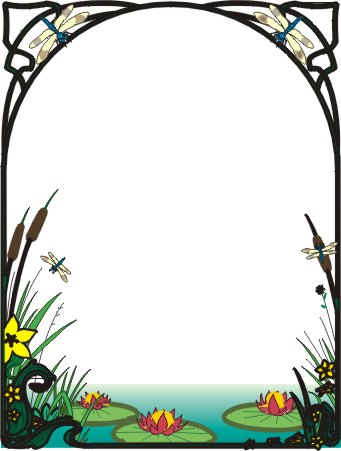 HƯỚNG DẪN VỀ NHÀ
- Học thuộc lòng bài thơ
- Xem và tìm hiểu hơn phần tìm hiểu văn bản.
- Chuẩn bị: Viếng lăng Bác